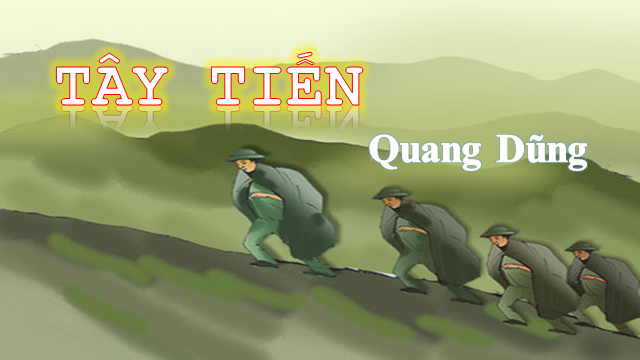 Quang
I/ TÌM HIỂU CHUNG
1. Tác giả
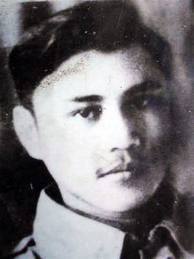 - Là nhà thơ trưởng thành từ cuộc kháng chiến chống Pháp.
- Một nghệ sĩ đa tài: làm thơ, viết văn, vẽ tranh, soạn nhạc.  
- Một hồn thơ phóng khoáng, lãng mạn, tài hoa.
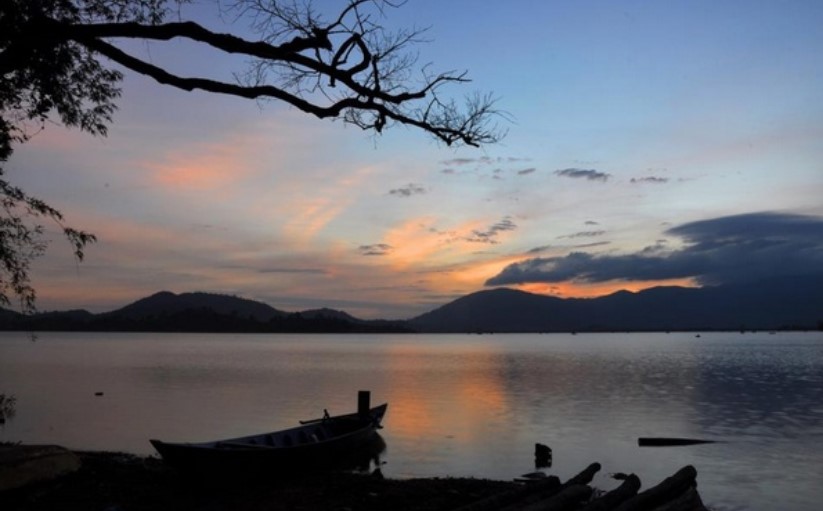 Thương nhớ ơ hờ, thương nhớ ai?Sông xa từng lớp lớp mưa dàiMắt kia em có sầu cô quạnhKhi chớm heo về một sớm mai?

Rét mướt mùa sau chừng sắp ngựBên này em có nhớ bên kiaGiăng giăng mưa bụi quanh phòng tuyếnHiu hắt chiều sông lạnh bến Tề
Khói thuốc xanh dòng khơi lối xưaĐêm đêm sông Đáy lạnh đôi bờThoáng hiện em về trong đáy cốcNói cười như chuyện một đêm mơ

Xa quá rồi em người mỗi ngãBên này đất nước nhớ thương nhauEm đi áo mỏng buông hờn tủiDòng lệ thơ ngây có dạt dào ?
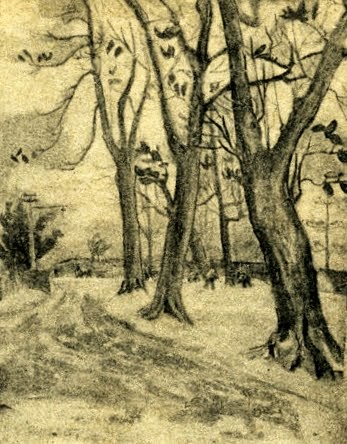 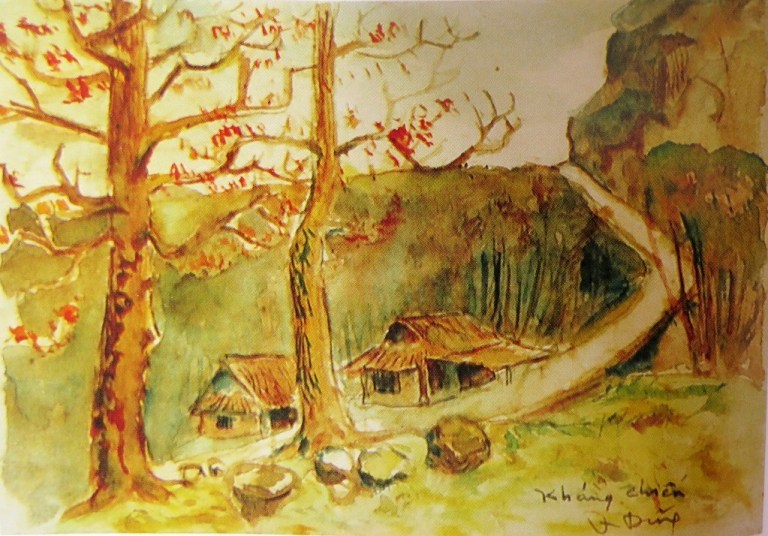 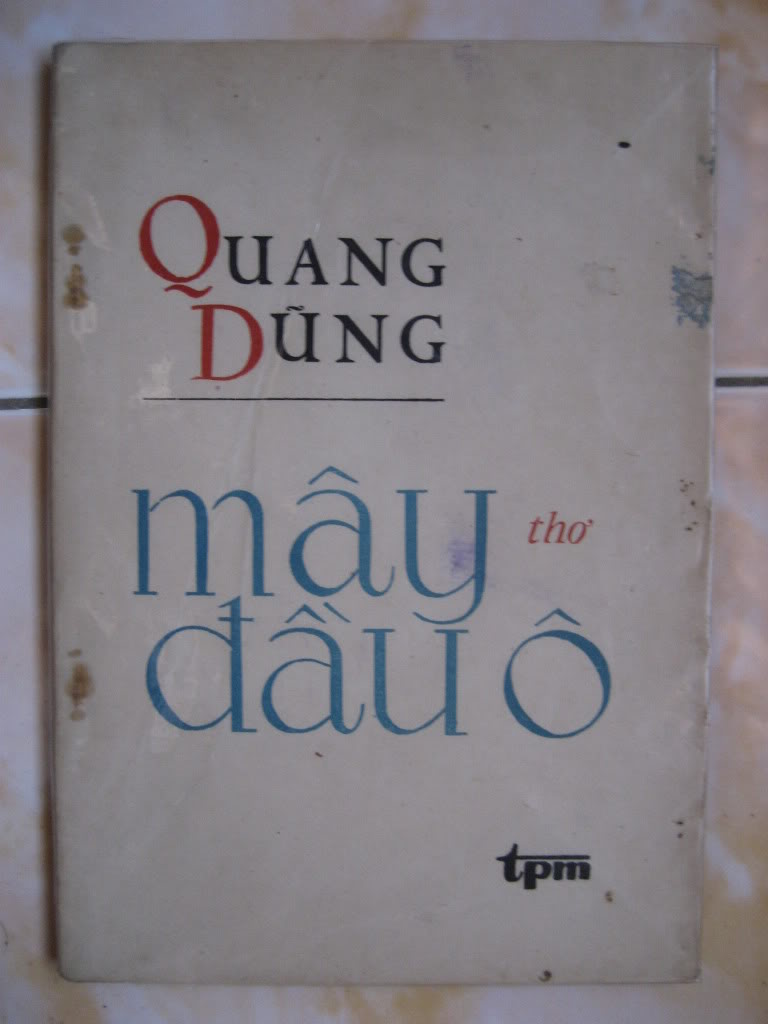 2. Giới thiệu về đoàn binh Tây Tiến
_ Năm th/lập và n/ vụ ...
_ Địa bàn hoạt động : ...
_ Thành phần tham gia ...
_ Đ/kiện và t/thần c/đ
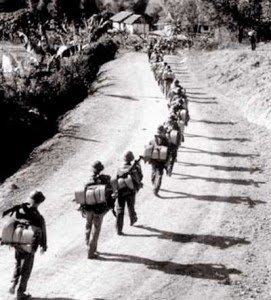 ?
2. Giới thiệu đoàn quân Tây Tiến
- Thành lập đầu năm 1947. Quang Dũng là đại đội trưởng.
- Thành phần: đa số là thanh niên Hà Nội, trong đó có sinh viên và học sinh.
- Nhiệm vụ: phối hợp với bộ đội Lào, làm tiêu hao quân Pháp ở Thượng Lào, Tây Bắc Việt Nam, bảo vệ biên giới Việt - Lào.
- Địa bàn hoạt động: Sơn La, Lai Châu, Hòa Bình, Sầm Nưa (Lào),  Thanh Hóa.
- Điều kiện, tinh thần chiến đấu  tuy gian khổ  nhưng luôn lạc quan.
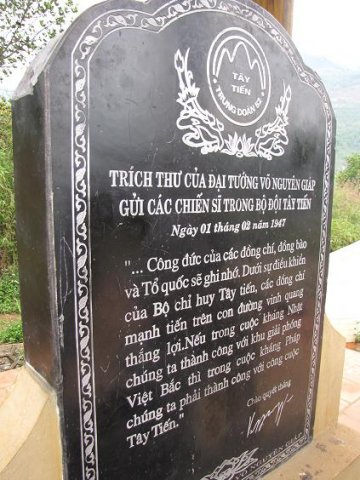 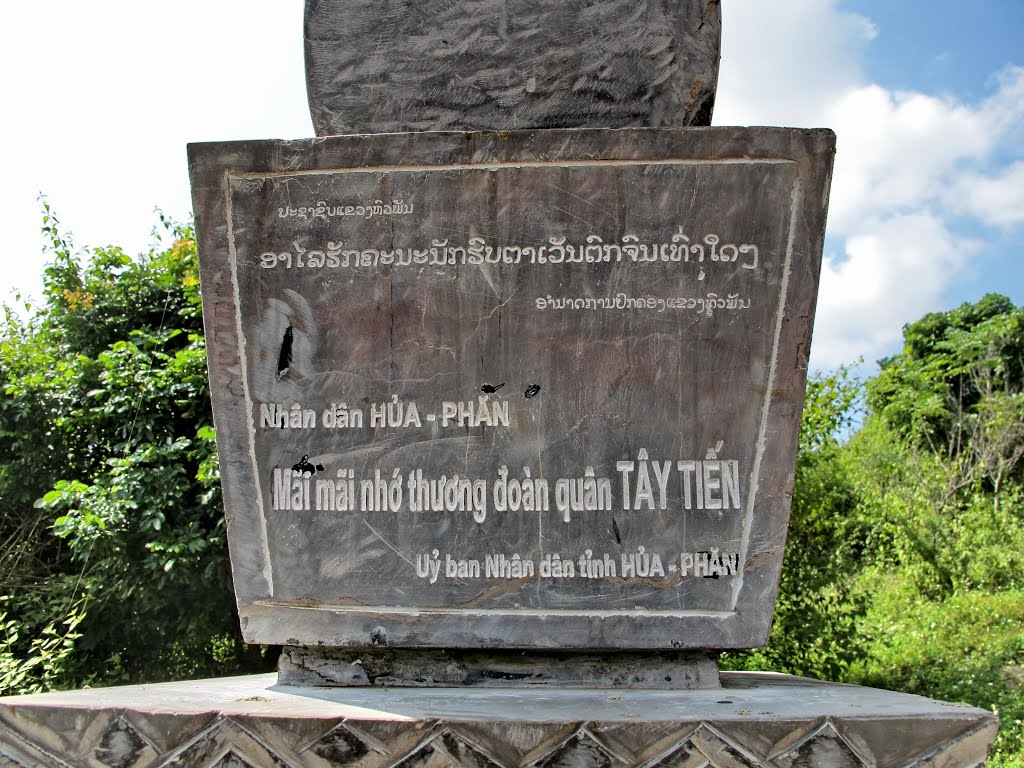 3. Tác phẩm
a. Hoàn cảnh ra đời
- Được sáng tác năm 1948, khi Quang Dũng rời xa binh đoàn Tây Tiến.
- In trong tập Mây đầu ô.
b. Bố cục
Doanh trại bừng lên hội đuốc hoaKìa em xiêm áo tự bao giờKhèn lên man điệu nàng e ấpNhạc về Viên Chăn xây hồn thơ Người đi Châu Mộc chiều sương ấyCó thấy hồn lau nẻo bến bờCó nhớ dáng người trên độc mộcTrôi dòng nước lũ hoa đong đưa Tây Tiến đoàn binh không mọc tócQuân xanh màu lá dữ oai hùmMắt trừng gửi mộng qua biên giớiĐêm mơ Hà Nội dáng kiều thơm Rải rác biên cương mồ viễn xứChiến trường đi chẳng tiếc đời xanhÁo bào thay chiếu anh về đấtSông Mã gầm lên khúc độc hành Tây Tiến người đi không hẹn ướcĐường lên thăm thẳm một chia phôiAi lên Tây Tiến mùa xuân ấyHồn về Sầm Nứa chẳng về xuôi.

Phù Lưu Chanh - 1948
TÂY TIẾN
Quang Dũng
Sông Mã xa rồi Tây Tiến ơi!Nhớ về rừng núi nhớ chơi vơiSài Khao sương lấp đoàn quân mỏiMường Lát hoa về trong đêm hơi Dốc lên khúc khuỷu dốc thăm thẳmHeo hút cồn mây súng ngửi trờiNgàn thước lên cao, ngàn thước xuốngNhà ai Pha Luông mưa xa khơi Anh bạn dãi dầu không bước nữaGục lên súng mũ bỏ quên đời!Chiều chiều oai linh thác gầm thétĐêm đêm Mường Hịch cọp trêu người Nhớ ôi Tây Tiến cơm lên khóiMai Châu mùa em thơm nếp xôi
b. Bố cục 

1. Nhớ chặng đường hành quân

2. Nhớ về tình quân dân thắm thiết

3. Chân dung người lính Tây Tiến

4. Lời thề gắn bó của lính Tây Tiến
II. ĐỌC HIỂU VĂN BẢN
1. Nhớ chặng đường hành quân
a. Hai câu đầu :
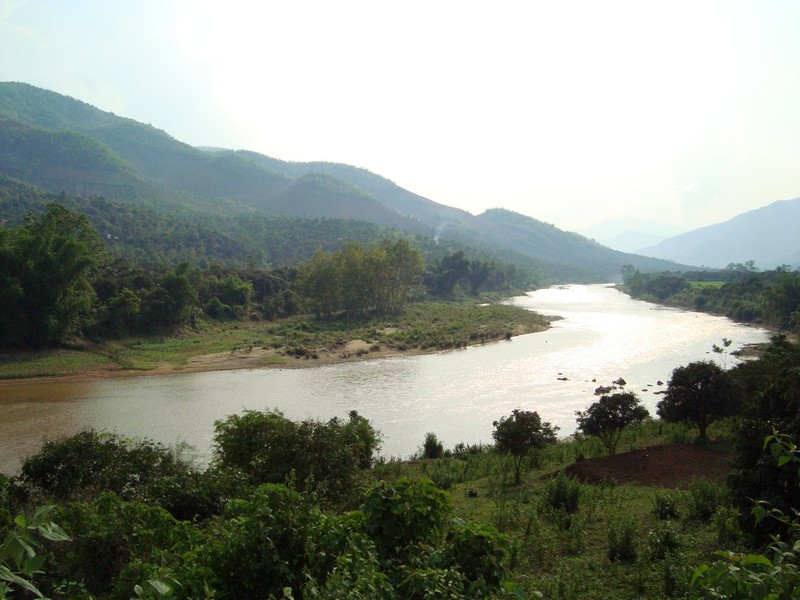 Sông Mã xa rồi Tây Tiến ơi!
Nhớ về rừng núi nhớ chơi vơi
- Nội dung: Nỗi nhớ được gửi vào ba đối tượng:
người bạn, nhân chứng theo bước quân hành của lính TT.
+ “Sông Mã”
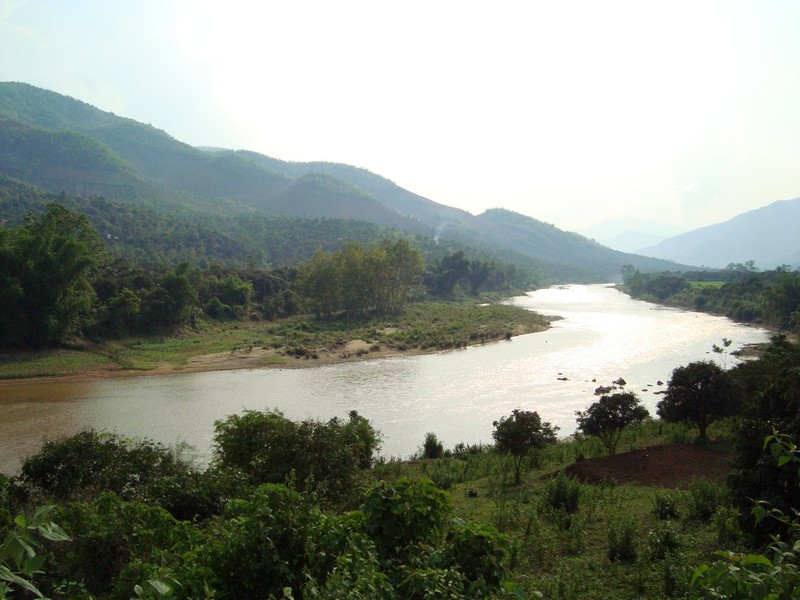 đồng đội, đồng chí đã từng vào sinh ra tử.
+ “Tây Tiến”
thiên nhiên TB hùng vĩ, hiểm trở; thơ mộng, trữ tình.”
+ “Rừng núi”
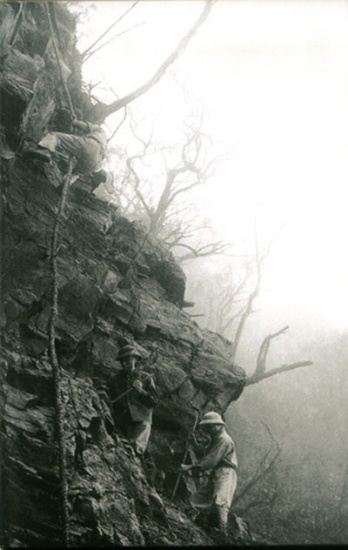 - Nghệ thuật:
khắc sâu nỗi nhớ vào trong tâm khảm.
+ Điệp từ “ nhớ”
+ “Tây Tiến ơi !”
tiếng gọi thân thương, trìu mến.
nỗi nhớ chập chờn mà da diết.
+  “Nhớ chơi vơi”
+ “Vần ơi”
vần mở → ngân xa, đồng vọng trong cảm xúc người đọc.
=> Cảm xúc bao trùm là nỗi nhớ về đoàn binh TT.
b. Các câu còn lại.
Sài Khao sương lấp đoàn quân mỏiMường Lát hoa về trong đêm hơi Dốc lên khúc khuỷu dốc thăm thẳmHeo hút cồn mây súng ngửi trờiNgàn thước lên cao, ngàn thước xuốngNhà ai Pha Luông mưa xa khơi Anh bạn dãi dầu không bước nữaGục lên súng mũ bỏ quên đời!Chiều chiều oai linh thác gầm thétĐêm đêm Mường Hịch cọp trêu người Nhớ ôi Tây Tiến cơm lên khóiMai Châu mùa em thơm nếp xôi
b. Các câu còn lại:
Sài Khao sương lấp đoàn quân mỏiMường Lát hoa về trong đêm hơi
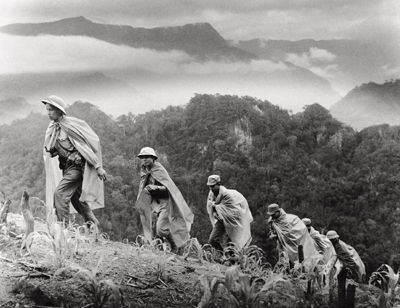 b. Các câu còn lại:
Sài Khao sương lấp đoàn quân mỏiMường Lát hoa về trong đêm hơi
xa xôi, hẻo lánh.
- Địa danh: Sài Khao, Mường Lát
- “Sương lấp”, “đêm hơi”
khí hậu khắc nghiệt.
- Hình ảnh  “đoàn quân mỏi”
sự mệt mỏi đã làm khuỵu bước chân của lính TT
- Nhân hóa “hoa về”
thiên nhiên là bạn với người lính.
=> Người lính phải hành quân qua núi rừng hoang vu, khắc nghiệt.→Ý chí mạnh mẽ và tâm hồn bay bổng của người chiến sĩ TT.
Dốc lên khúc khuỷu dốc thăm thẳmHeo hút cồn mây súng ngửi trờiNgàn thước lên cao, ngàn thước xuống
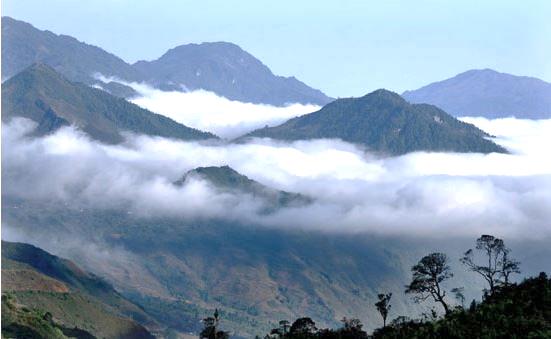 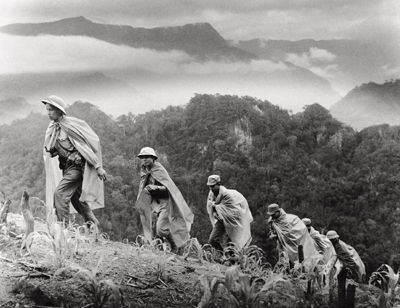 - Những từ ngữ giàu giá trị tạo hình: “khúc khuỷu”, “thăm thẳm”,  “heo hút”
cảnh núi cao, dốc sâu, vực thẳm.
- Hàng loạt thanh trắc: “dốc”, “khúc khuỷu”, “thẳm”, “hút”, “súng”,  “ngửi”…
sự hiểm trở, gian nan vô cùng.
-  Điệp từ “dốc”
sự hiểm trở, trùng điệp của núi đồi TB.  .
quyết tâm của người lính chiếm lĩnh mọi tầm cao; nét tếu táo.
- “súng ngửi trời”
Ngàn thước lên cao, ngàn thước xuống
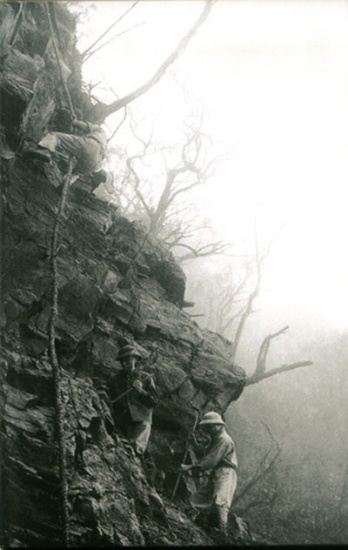 - Nhịp ngắt 4/3 bẻ đôi câu thơ.
- Tiểu đối: “Ngàn thước lên cao / ngàn thước xuống”
nguy hiểm tột cùng
=>Con đường hành quân hiểm trở, gãy khúc, trùng điệp,  → sự khó nhọc  → người lính vẫn ngạo nghễ, hiên ngang.
Nhà ai Pha Luông mưa xa khơi
- Những nếp nhà xa xa mờ nhòa ẩn hiện trong màn mưa.
-  Một loạt thanh bằng
→ nhẹ nhàng, lâng lâng.
→Sự bình thản trước gian lao của người lính.
=> Thiên nhiên Tây Bắc hùng vĩ, dữ dội nhưng cũng rất nên thơ → lòng quả cảm của người lính đồng thời cũng cho thấy tâm hồn bay bổng, lãng mạn của người lính TT.
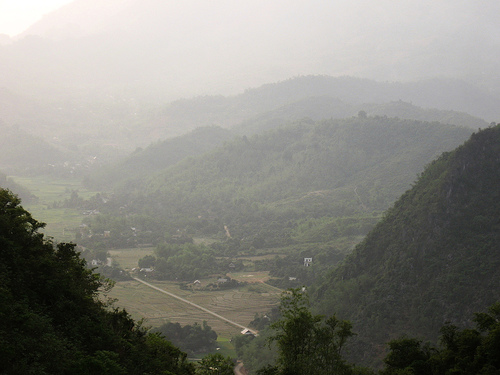 [Speaker Notes: diễn tả tâm trạng người lính bình thản trước gian lao .]
Anh bạn dãi dầu không bước nữa
Gục lên súng mũ bỏ quên đời
- Những cụm từ :  “Không bước nữa”, “gục”, “bỏ quên đời”
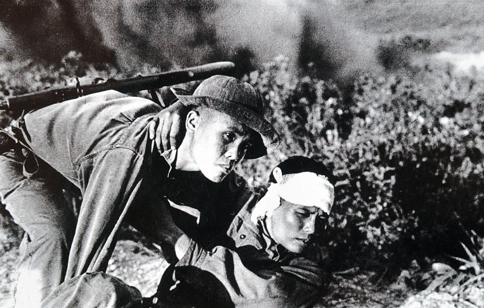  cái chết.
cái chết đậm chất bi hùng: chết trong tư thế 
đẹp, ôm chắc cây súng trong tay sẵn sàng chiến đấu, không quên nhiệm vụ của người lính.

=>Câu thơ nói đến cái mất mát, hy sinh nhưng không chút bi lụy, thảm thương.
Chiều chiều oai linh thác gầm thét
Đêm đêm Mường Hịch cọp trêu người
-Âm thanh “thác gầm thét” + “cọp trêu người”
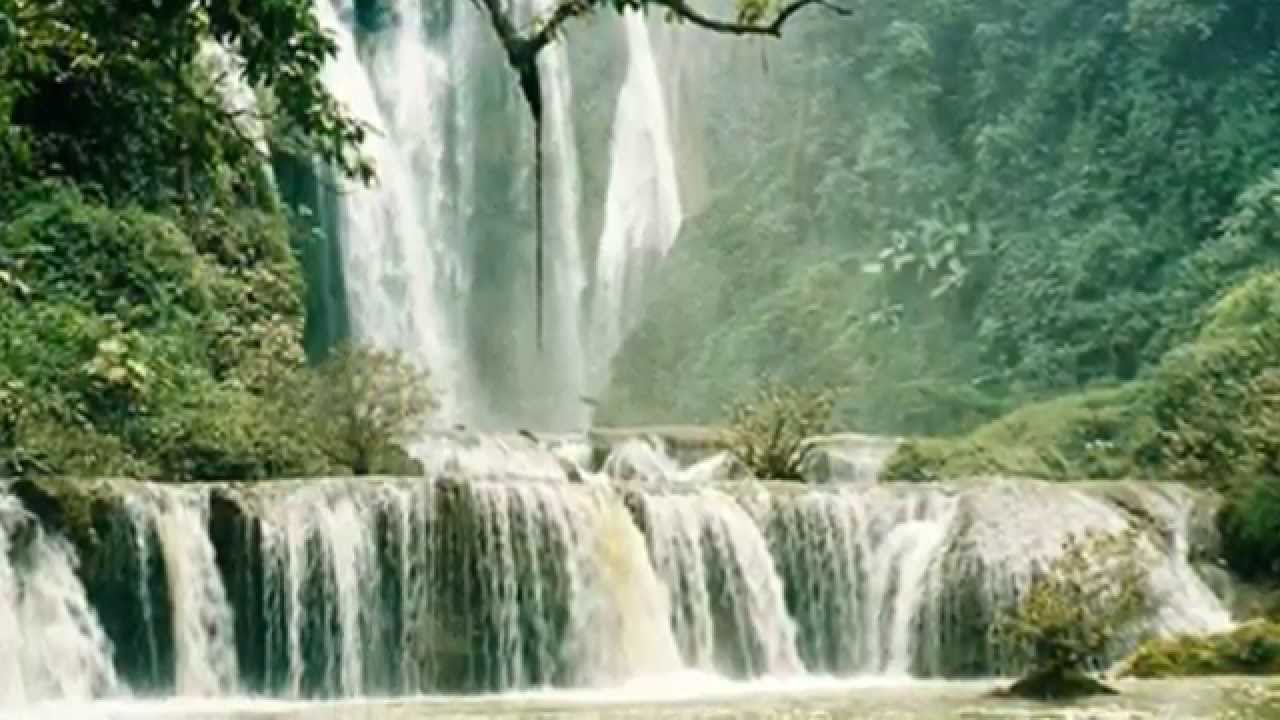 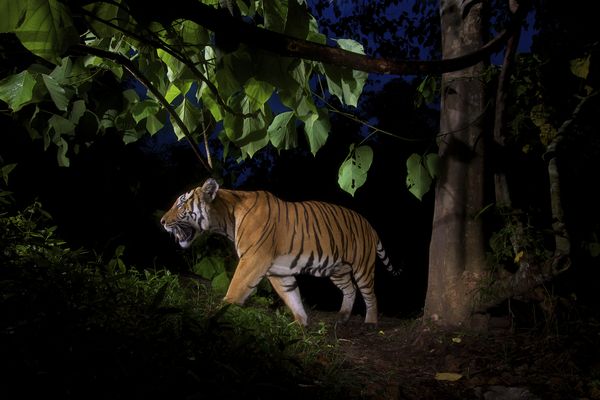 Hoang sơ, man dại của núi rừng.

- Thời gian “Chiều chiều”,  “đêm đêm”
Thường xuyên đối mặt với nguy hiểm của rừng thiêng nước độc.
=> Đường hành quân gian khổ -> khí phách anh hùng.
Nhớ ôi Tây Tiến cơm lên khói
Mai Châu mùa em thơm nếp xôi
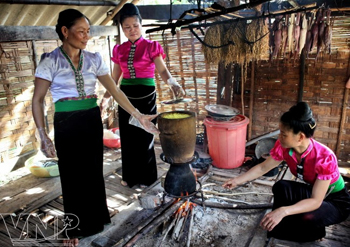 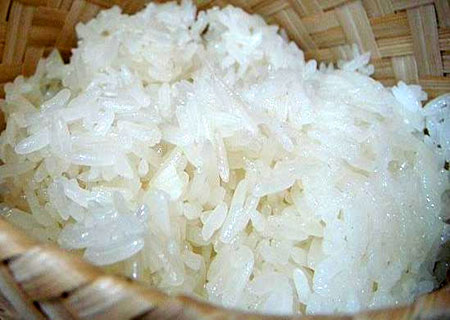 Nhớ ôi Tây Tiến cơm lên khói
Mai Châu mùa em thơm nếp xôi
-  “Cơm lên khói”, “thơm nếp xôi”
 kỉ niệm ngọt ngào, đầm ấm.
- Thán từ “ nhớ ôi”
 bồi hồi, xao xuyến.
- Cách nói “ mùa em”
tình tứ, lãng mạn.

=>Nỗi nhớ da diết về những kỉ niệm êm dịu và ấm áp.
2. Nhớ về tình quân dân thắm thiết.
a. Bốn câu đầu: Đêm hội liên hoan
Doanh trại bừng lên hội đuốc hoa
Kìa em xiêm áo tự bao giờ
Khèn lên man điệu nàng e ấp
Nhạc về Viên Chăn xây hồn thơ
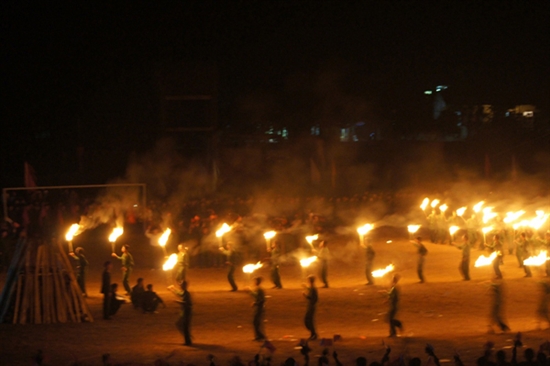 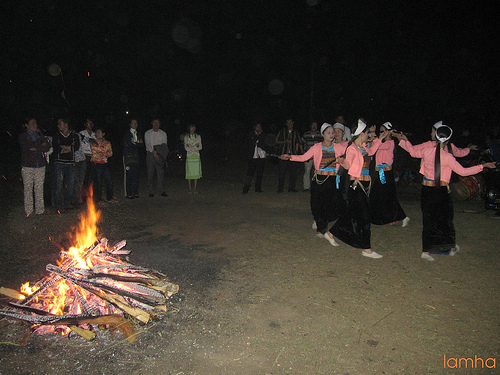 - “Bừng lên”
→ niềm vui sướng của người lính TT.
- Hình ảnh sơn nữ với “xiêm áo” lộng lẫy, dáng điệu “e ấp” trong vũ điệu đậm màu sắc rừng núi khiến cho người lính vui sướng, xao xuyến bồi hồi.
→ tâm trạng say đắm, ngỡ ngàng, pha chút tinh nghịch của người lính TT.
- Các từ “ kìa”,  “ tự bao giờ”
=> Cảnh và người như hòa trong men say, tình tứ, ngây ngất, rạo rực → chắp cánh tâm hồn, tiếp sức cho người chiến sĩ.
b. Bốn câu sau:  Cảnh sông nước Tây Bắc
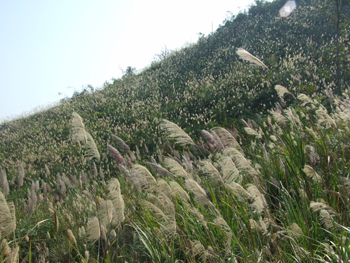 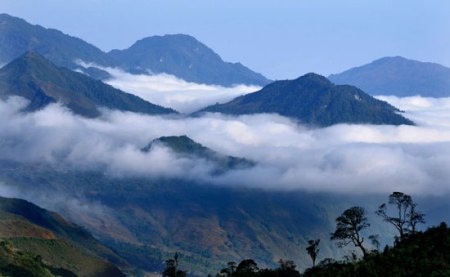 Người đi Châu Mộc chiều sương ấyCó thấy hồn lau nẻo bến bờCó nhớ dáng người trên độc mộcTrôi dòng nước lũ hoa đong đưa
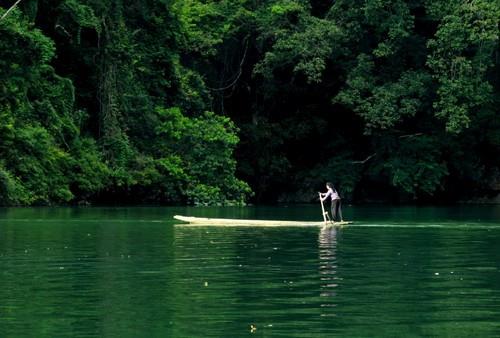 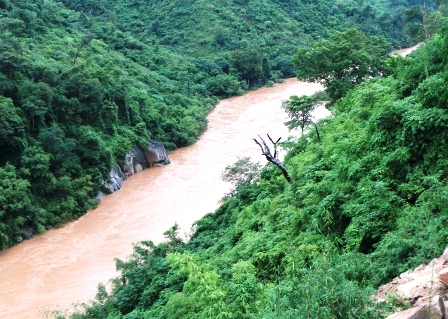 b. Bốn câu sau:  Cảnh sông nước Tây Bắc
- Hình ảnh: “sương”, “ lau”, “dáng người trên độc mộc”, “nước lũ hoa đong đưa”
→ Nét đặc trưng của thiên nhiên Tây Bắc.
- Điệp khúc “ có thấy”, “ có nhớ” + âm điệu trầm lắng
→ Nỗi nhớ tha thiết; nỗi niềm hoài niệm man mác, bâng khuâng.
=>Bút pháp lãng mạn, miêu tả tài hoa -> thiên nhiên hữu tình; tâm hồn gắn bó với cảnh, với người.
3. Chân dung người lính Tây Tiến
Tây Tiến đoàn binh không mọc tócQuân xanh màu lá dữ oai hùmMắt trừng gửi mộng qua biên giớiĐêm mơ Hà Nội dáng kiều thơm Rải rác biên cương mồ viễn xứChiến trường đi chẳng tiếc đời xanhÁo bào thay chiếu anh về đấtSông Mã gầm lên khúc độc hành
3. Chân dung người lính Tây Tiến
a. Ngoại hình:
Tây Tiến đoàn binh không mọc tócQuân xanh màu lá dữ oai hùm
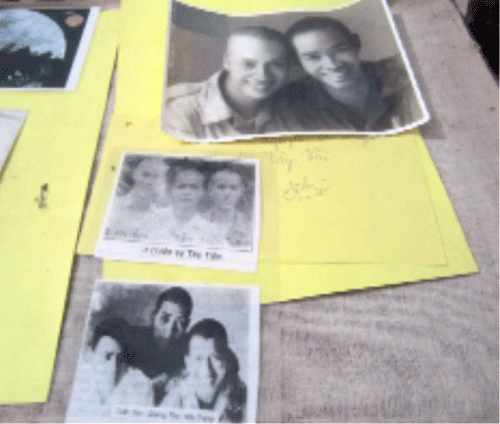 3. Chân dung người lính Tây Tiến
a. Ngoại hình:
- Hình ảnh đoàn binh “ không mọc tóc”, “ quân xanh màu lá”
Cuộc sống gian khổ; bệnh tật.
Vẻ ngoài tiều tụy, xơ xác


- Ẩn dụ “dữ oai hùm”
sức mạnh tinh thần.

 Lòng yêu nước và ý chí kiên cường của người lính.
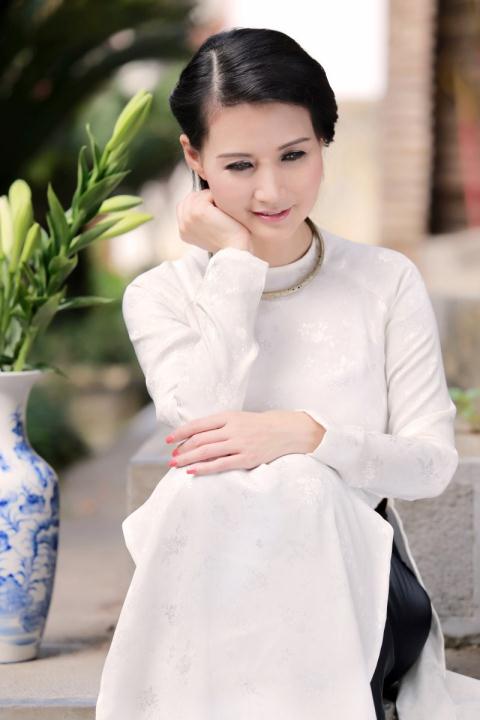 b. Tâm hồn
Mắt trừng gửi mộng qua biên giớiĐêm mơ Hà Nội dáng kiều thơm
b. Tâm hồn
Mắt trừng gửi mộng qua biên giớiĐêm mơ Hà Nội dáng kiều thơm
- Hình ảnh “ Mắt trừng”:
dữ dội, quyết liệt.
Giấc mộng
 lập công.


Vẻ đẹp yêu kiều của thiếu nữ Thủ đô.
- “Dáng kiều thơm”:
- Hai từ “ mộng”, “ mơ”
Tâm hồn giàu mộng tưởng của chàng trai Hà thành.

=>Tâm hồn lãng mạn, tha thiết yêu thương của bộ đội TT.
Rải rác biên cương mồ viễn xứChiến trường đi chẳng tiếc đời xanh
c. Lý tưởng
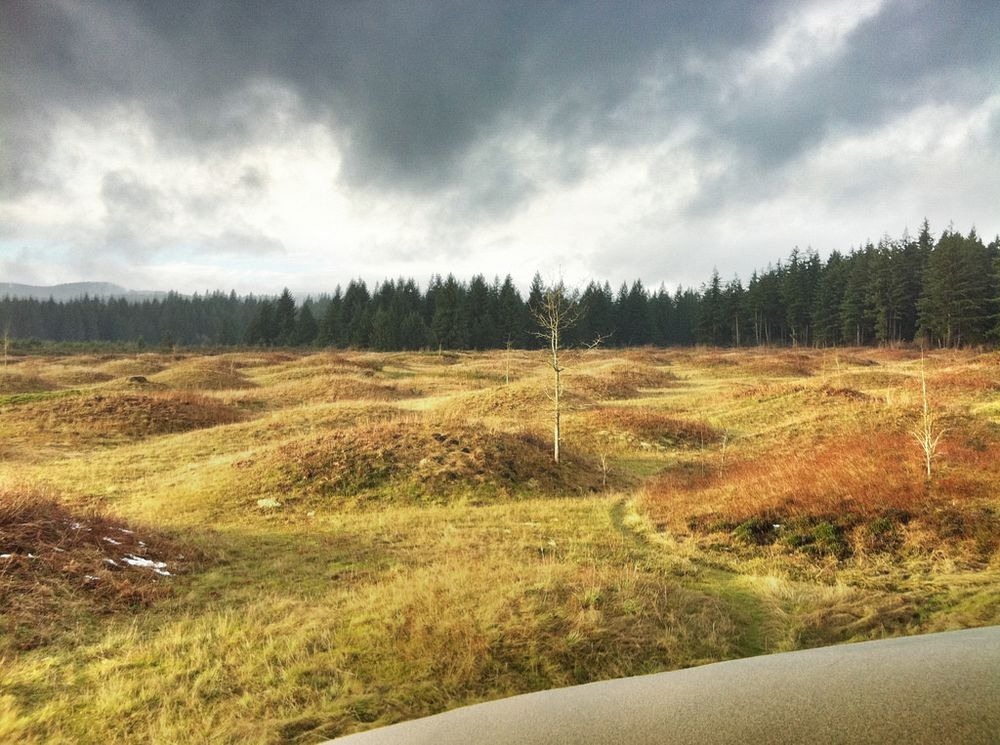 c. Lý tưởng
Rải rác biên cương mồ viễn xứChiến trường đi chẳng tiếc đời xanh
- Hình ảnh những nấm mồ dọc biên cương
Khung cảnh ảm đạm, thê lương.

- Ẩn dụ: “ đời xanh”
Tuổi trẻ.

- Cụm từ “ chẳng tiếc”
Tự nguyện.

=>Tinh thần xả thân vì nước của người chiến sĩ.
d. Sự hi sinh
Áo bào thay chiếu anh về đấtSông Mã gầm lên khúc độc hành
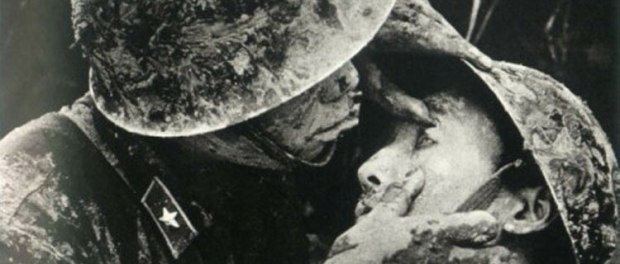 d. Sự hi sinh
Áo bào thay chiếu anh về đấtSông Mã gầm lên khúc độc hành
- Hình ảnh “áo bào”
Trang trọng.


- Nói giảm “ về đất”
Vơi đi nỗi mất mát.
- “Sông Mã gầm lên”
Nỗi đau tột cùng.

=> Ca ngợi sự hi sinh cao cả mà bình dị, thầm lặng của người lính TT – sự hi sinh trở thành bất tử (bi tráng).
4. Lời thề gắn bó của lính Tây Tiến.
Tây Tiến người đi không hẹn ướcĐường lên thăm thẳm một chia phôiAi lên Tây tiến mùa xuân ấyHồn về Sầm Nứa chẳng về xuôi.
- Cụm từ “ không hẹn ước”, “chia phôi”, “chẳng về”

Tinh thần “một đi không trở lại”.
- Giọng điệu bâng khuâng mà hào hùng, đầy khí phách.
=>Lời thề thiêng liêng.
"Tây Tiến" là một trong những bài thơ hay nhất viết về người chiến sĩ cầm súng bảo vệ Tổ quốc, tiêu biểu cho thơ ca Việt Nam thời kháng chiến chống Pháp. Với bút pháp lãng mạn, với cốt cách tài hoa, phong độ hào hùng của nhà thơ - chiến sĩ, Quang Dũng đã khắc chạm vào thời gian, vào thơ ca và lòng người hình ảnh người chiến sĩ vô danh Thăng Long - Hà Nội, của dân tộc Việt Nam anh hùng. Trước linh hồn người liệt sĩ, ta thắp lên nén tâm hương, nghiêng mình với tình cảm biết ơn và kính phục nhà thơ và những chiến sĩ vinh quang trong đoàn binh Tây Tiến.
“Tây Tiến biên cương mờ khói lửa
Quân đi lớp lớp động cây rừng
Và con người ấy, bài thơ ấy
Vẫn sống muôn đời cùng núi sông.”
                                                         ~ Giang Nam ~